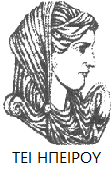 Ελληνική Δημοκρατία
Τεχνολογικό Εκπαιδευτικό Ίδρυμα Ηπείρου
ΜΕΘΟΔΟΛΟΓΙΑ ΤΗΣ ΕΡΕΥΝΑΣ
Ενότητα 8 : Ανάλυση Δεδομένων σε Ποσοτική Μελέτη I
Δρ. Στέφανος Μαντζούκας
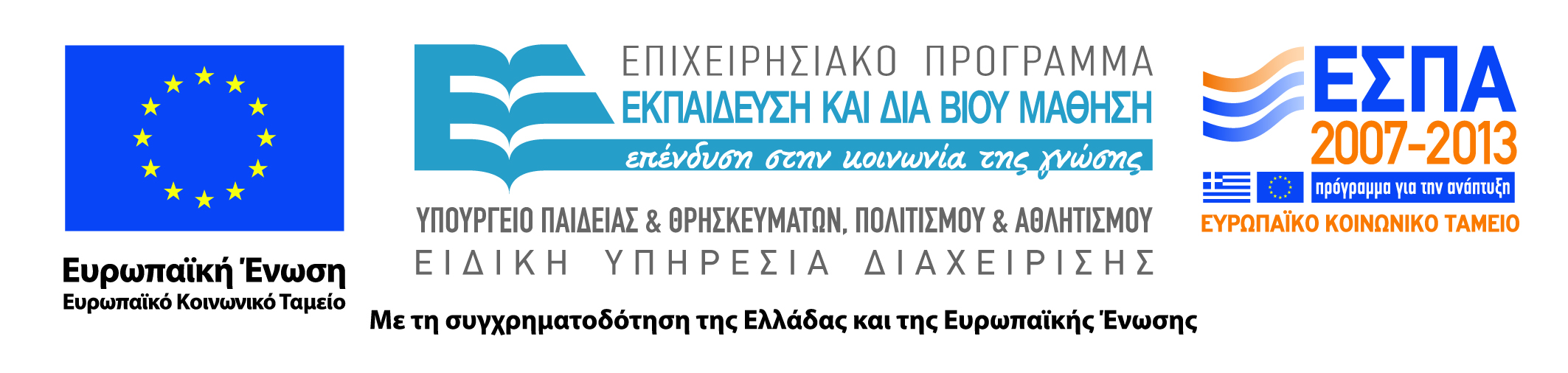 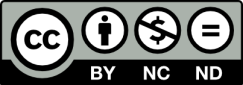 Ανοιχτά Ακαδημαϊκά Μαθήματα στο ΤΕΙ Ηπείρου
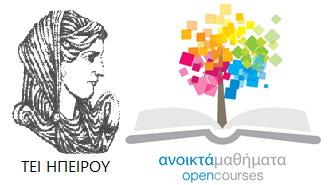 Τμήμα Νοσηλευτικής
Μεθοδολογία της Έρευνας
Ενότητα 8 : Ανάλυση Δεδομένων σε Ποσοτική 		          Μελέτη I

Δρ. Στέφανος Μαντζούκας
Καθηγητής
Ιωάννινα, 2015
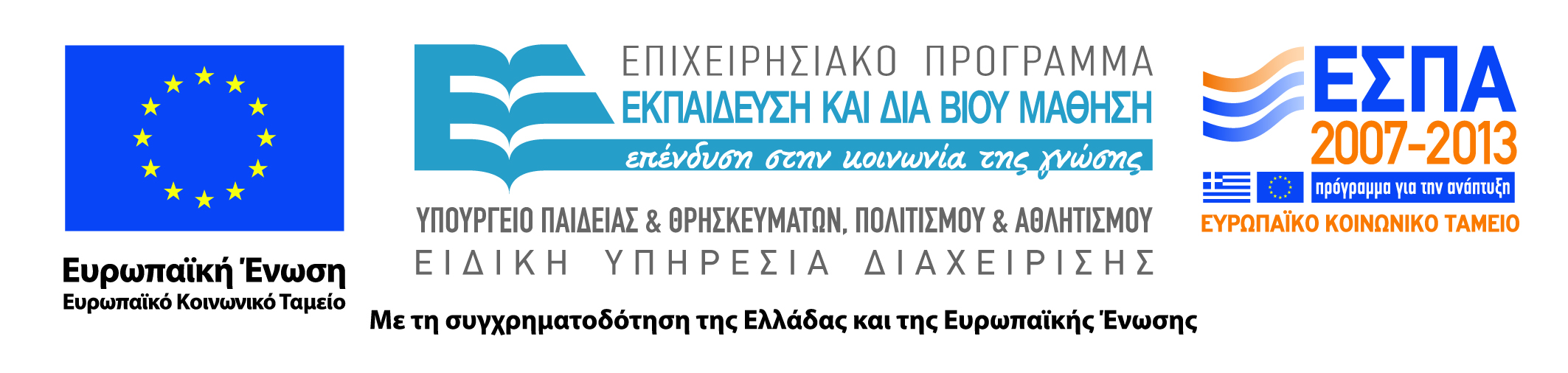 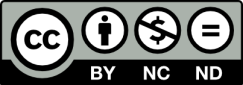 ΜΕΘΟΔΟΛΟΓΙΑ ΕΡΕΥΝΑΣ, Ενότητα 8, ΤΜΗΜΑ ΝΟΣΗΛΕΥΤΙΚΗ, 
ΤΕΙ ΗΠΕΙΡΟΥ- Ανοιχτά Ακαδημαϊκά Μαθήματα στο ΤΕΙ Ηπείρου
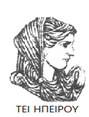 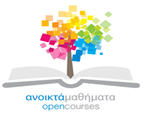 Άδειες Χρήσης
Το παρόν εκπαιδευτικό υλικό υπόκειται σε άδειες χρήσης Creative Commons. 
Για εκπαιδευτικό υλικό, όπως εικόνες, που υπόκειται σε άλλου τύπου άδειας χρήσης, η άδεια χρήσης αναφέρεται ρητώς.
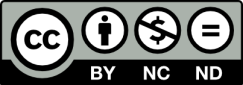 ΜΕΘΟΔΟΛΟΓΙΑ ΕΡΕΥΝΑΣ, Ενότητα 8, ΤΜΗΜΑ ΝΟΣΗΛΕΥΤΙΚΗ, 
ΤΕΙ ΗΠΕΙΡΟΥ- Ανοιχτά Ακαδημαϊκά Μαθήματα στο ΤΕΙ Ηπείρου
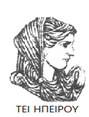 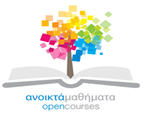 Χρηματοδότηση
Το έργο υλοποιείται στο πλαίσιο του Επιχειρησιακού Προγράμματος «Εκπαίδευση και Δια Βίου Μάθηση» και συγχρηματοδοτείται από την Ευρωπαϊκή Ένωση (Ευρωπαϊκό Κοινωνικό Ταμείο) και από εθνικούς πόρους.
Το έργο «Ανοικτά Ακαδημαϊκά Μαθήματα στο TEI Ηπείρου» έχει χρηματοδοτήσει μόνο τη αναδιαμόρφωση του εκπαιδευτικού υλικού.
Το παρόν εκπαιδευτικό υλικό έχει αναπτυχθεί στα πλαίσια του εκπαιδευτικού έργου του διδάσκοντα.
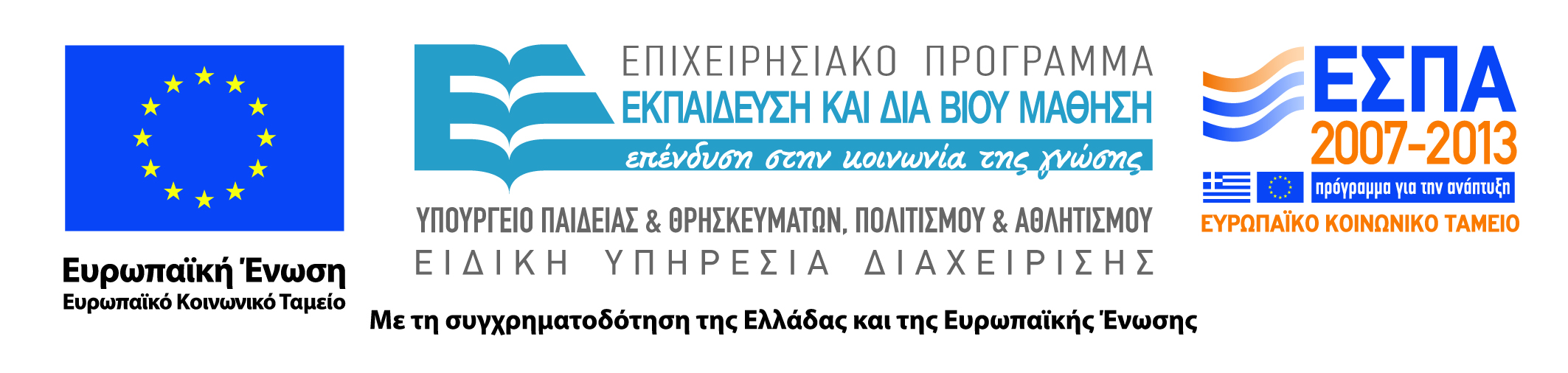 ΜΕΘΟΔΟΛΟΓΙΑ ΕΡΕΥΝΑΣ, Ενότητα 8, ΤΜΗΜΑ ΝΟΣΗΛΕΥΤΙΚΗΣ, 
ΤΕΙ ΗΠΕΙΡΟΥ- Ανοιχτά Ακαδημαϊκά Μαθήματα στο ΤΕΙ Ηπείρου
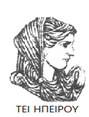 Σκοποί  ενότητας
Εισαγωγή στην ανάλυση δεδομένων μέσω της ποσοτικοποίησης ποιοτικών χαρακτηριστικών.
ΜΕΘΟΔΟΛΟΓΙΑ ΕΡΕΥΝΑΣ, Ενότητα 8, ΤΜΗΜΑ ΝΟΣΗΛΕΥΤΙΚΗΣ, 
ΤΕΙ ΗΠΕΙΡΟΥ- Ανοιχτά Ακαδημαϊκά Μαθήματα στο ΤΕΙ Ηπείρου
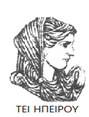 Περιεχόμενα  ενότητας
Ανάλυση δεδομένων
Ποσοτικοποίηση ποιοτικών χαρακτηριστικών
Ονομαστική κλίμακα (nominal scale)
Διαβαθμιζόμενη κλίμακα (ordinal scale)
Κλίμακα διαστημάτων (interval scale)
Κλίμακα λόγων (ratio scale)
Μεθοδολογία της Έρευνας
Ανάλυση Δεδομένων σε Ποσοτική Μελέτη I
ΜΕΘΟΔΟΛΟΓΙΑ ΕΡΕΥΝΑΣ, Ενότητα 8, ΤΜΗΜΑ ΝΟΣΗΛΕΥΤΙΚΗΣ, 
ΤΕΙ ΗΠΕΙΡΟΥ- Ανοιχτά Ακαδημαϊκά Μαθήματα στο ΤΕΙ Ηπείρου
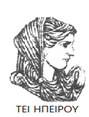 Ανάλυση δεδομένων
Τα δεδομένα που από μόνα τους δεν απαντούν την ερευνητική ερώτηση ή υπόθεση. Τα συλλεχθέντα δεδομένα χρειάζονται να επεξεργαστούν και να αναλυθούν με συστηματικό τρόπο, ώστε να αναδειχθούν τάσεις ή μοτίβα σχέσεων (Polit & Hungler, 1997).
ΜΕΘΟΔΟΛΟΓΙΑ ΕΡΕΥΝΑΣ, Ενότητα 8, ΤΜΗΜΑ ΝΟΣΗΛΕΥΤΙΚΗΣ, 
ΤΕΙ ΗΠΕΙΡΟΥ- Ανοιχτά Ακαδημαϊκά Μαθήματα στο ΤΕΙ Ηπείρου
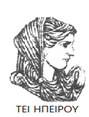 Ανάλυση δεδομένων
Κατά την διεξαγωγή μιας έρευνας μια μεγάλη μάζα από δεδομένα συλλέγονται. Όλοι οι πληροφορίες από ερωτηματολόγια, συνεντεύξεις ή παρατηρήσεις αποτελούν τα «ωμά» δεδομένα και όπως τα λαχανικά ή κρέατα  χρειάζεται να επεξεργαστούν προτού να μπορούν να εκτιμηθούν (Parahoo, 1997).
ΜΕΘΟΔΟΛΟΓΙΑ ΕΡΕΥΝΑΣ, Ενότητα 8, ΤΜΗΜΑ ΝΟΣΗΛΕΥΤΙΚΗΣ, 
ΤΕΙ ΗΠΕΙΡΟΥ- Ανοιχτά Ακαδημαϊκά Μαθήματα στο ΤΕΙ Ηπείρου
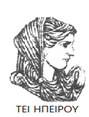 Ανάλυση δεδομένων
Η ανάλυση των δεδομένων είναι μια διαδικασία όπου ο ερευνητής κάνει το αφανές φανερό, όπου συνδέει  αποτελέσματα με υποθέσεις. Η ανάλυση δεδομένων είναι μια διαδικασία συνδέσεων ιδεών και επιβεβαίωσης ιδεών, δημιουργία προτάσεων και θέσεων (Morse & Field, 1996).
ΜΕΘΟΔΟΛΟΓΙΑ ΕΡΕΥΝΑΣ, Ενότητα 8, ΤΜΗΜΑ ΝΟΣΗΛΕΥΤΙΚΗΣ, 
ΤΕΙ ΗΠΕΙΡΟΥ- Ανοιχτά Ακαδημαϊκά Μαθήματα στο ΤΕΙ Ηπείρου
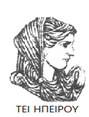 Ποσοτικοποίηση ποιοτικών χαρακτηριστικών
Το πρώτο βήμα στην ανάλυση μιας ποσοτικής έρευνας είναι να ταξινομηθούν τα ποιοτικά χαρακτηριστικά σε κάποια κλίμακα μέτρησης, δηλ. να ποσοτικοποιηθούν (να μετατραπούν σε αριθμούς και να μπορούν να συγκριθούν)

Υπάρχουν τέσσερες αδρές κατηγορίες:
Ονομαστική κλίμακα (nominal scale)
Διαβαθμιζόμενη κλίμακα (ordinal scale)
Κλίμακα διαστημάτων (interval scale)
 Κλίμακα λόγων (ratio scale)
ΜΕΘΟΔΟΛΟΓΙΑ ΕΡΕΥΝΑΣ, Ενότητα 8, ΤΜΗΜΑ ΝΟΣΗΛΕΥΤΙΚΗΣ, 
ΤΕΙ ΗΠΕΙΡΟΥ- Ανοιχτά Ακαδημαϊκά Μαθήματα στο ΤΕΙ Ηπείρου
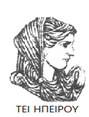 Ονομαστική κλίμακα (nominal scale)
Ονομαστική κλίμακα (nominal scale): περιλαμβάνει τη χρήση αριθμών για να αποδώσει τα χαρακτηριστικά μιας κατηγορίας (η κατηγορίες πρέπει να είναι αμοιβαίος αποκλειόμενες).
ΜΕΘΟΔΟΛΟΓΙΑ ΕΡΕΥΝΑΣ, Ενότητα 8, ΤΜΗΜΑ ΝΟΣΗΛΕΥΤΙΚΗΣ, 
ΤΕΙ ΗΠΕΙΡΟΥ- Ανοιχτά Ακαδημαϊκά Μαθήματα στο ΤΕΙ Ηπείρου
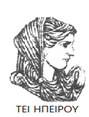 Ονομαστική κλίμακα (nominal scale)
π.χ. η ονομαστική κλίμακα μπορεί να χρησιμοποιηθεί για να κατηγοριοποιηθεί το δείγμα αναφορικά με μια σειρά από πληροφορίες όπως φύλο, ηλικία, νοσηλευτική ειδικότητα κλπ , 
π.χ. άρρεν = 1, θήλυ =  2 (αυτό βέβαια δηλώνει όλα τα αρσενικά είναι ένα και όλα τα θηλυκά είναι 2 και όχι ότι τα θηλυκά είναι 2 φορές καλύτερα ή περισσότερα)
ΜΕΘΟΔΟΛΟΓΙΑ ΕΡΕΥΝΑΣ, Ενότητα 8, ΤΜΗΜΑ ΝΟΣΗΛΕΥΤΙΚΗΣ, 
ΤΕΙ ΗΠΕΙΡΟΥ- Ανοιχτά Ακαδημαϊκά Μαθήματα στο ΤΕΙ Ηπείρου
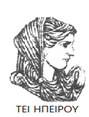 Διαβαθμιζόμενη κλίμακα(ordinal scale)
Η διαβαθμιζόμενη κλίμακα (ordinal scale) περιλαμβάνει την ταξινόμηση με βάση διάταξης και ιεραρχικής κατάταξης των ποιοτικών χαρακτηριστικών σε αριθμούς,
ΜΕΘΟΔΟΛΟΓΙΑ ΕΡΕΥΝΑΣ, Ενότητα 8, ΤΜΗΜΑ ΝΟΣΗΛΕΥΤΙΚΗΣ, 
ΤΕΙ ΗΠΕΙΡΟΥ- Ανοιχτά Ακαδημαϊκά Μαθήματα στο ΤΕΙ Ηπείρου
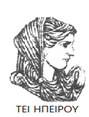 Διαβαθμιζόμενη κλίμακα(ordinal scale)
Δηλ. ο αριθμός κάθε κατηγορίας θα μπορεί να συγκριθεί και με τους άλλους αριθμούς και θα έχει μια σχέση μεγαλύτερης ή χαμηλότερης ποιότητας ή ποσότητας 
πχ. πολύ ικανοποιημένος = 4, ικανοποιημένος = 3,  μη-ικανοποιημένος = 2, καθόλου ικανοποιημένος = 1.
ΜΕΘΟΔΟΛΟΓΙΑ ΕΡΕΥΝΑΣ, Ενότητα 8, ΤΜΗΜΑ ΝΟΣΗΛΕΥΤΙΚΗΣ, 
ΤΕΙ ΗΠΕΙΡΟΥ- Ανοιχτά Ακαδημαϊκά Μαθήματα στο ΤΕΙ Ηπείρου
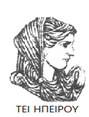 Διαβαθμιζόμενη κλίμακα(ordinal scale) (συνέχεια)
Εδώ 4 δηλώνει όχι μόνο ότι είναι διαφορετικό είδος από το 1, αλλά και πόσο περισσότερο ή λιγότερο είναι ικανοποιημένο είναι το άτομο,
 δηλ. 4 παρά πολύ ικανοποιημένο, ενώ 1 καθόλου (δηλ. υπάρχει και σχέση μεταξύ των αριθμών). Ωστόσο δεν η σχέση αυτή δεν είναι ακριβής, δηλ το 4 δεν δηλώνει ότι είναι δυο φορές περισσότερο ικανοποιημένο από το 2
Κλίμακα διαστημάτων (interval scale)
Κλίμακα διαστημάτων (interval scale):
 περιλαμβάνει την ταξινόμηση με βάση διάταξης και ιεραρχικής κατάταξης των ποιοτικών χαρακτηριστικών σε αριθμούς, αλλά και τα διαστήματα μεταξύ των αριθμών είναι ίσα (αλλά δεν υπάρχει μηδέν).

Παράδειγμα κλίμακας διαστημάτων είναι το θερμόμετρο πχ  η ποιότητα της ζέστης μετατρέπεται σε αριθμούς και οι αριθμοί πχ η σχέση του 5 στην κλίμακα κελσίου  με το 10 στην κλίμακα κελσίου, είναι αντίστοιχη και ισάξια με τη σχέση του 10 στην κλίμακα κελσίου  με το 15 στην κλίμακα κελσίου (αλλά δεν είναι διπλάσιο)
ΜΕΘΟΔΟΛΟΓΙΑ ΕΡΕΥΝΑΣ, Ενότητα 8, ΤΜΗΜΑ ΝΟΣΗΛΕΥΤΙΚΗΣ, 
ΤΕΙ ΗΠΕΙΡΟΥ- Ανοιχτά Ακαδημαϊκά Μαθήματα στο ΤΕΙ Ηπείρου
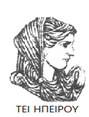 Κλίμακα λόγων (ratio scale)
Κλίμακα λόγων (ratio scale):
αποτελεί την υψηλότερη κλίμακα μέτρησης αναφορικά με την ακρίβεια της. Εδώ υπάρχει απόλυτο μηδέν και με απόλυτη σχέση μεταξύ των αριθμών πχ η κλίμακα του βάρους
 π.χ. 0 κιλά, 50 κιλά, 100 κιλά, 150 κιλά, 200 κιλά. Δηλαδή υπάρχει μηδέν και επιπλέον τα 100 κιλά είναι διπλάσια των 50 κιλών ή τα 200 κιλά είναι 4 φορές περισσότερο από τα 50 κιλά
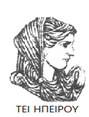 ΜΕΘΟΔΟΛΟΓΙΑ ΕΡΕΥΝΑΣ, Ενότητα 8, ΤΜΗΜΑ ΝΟΣΗΛΕΥΤΙΚΗΣ, 
ΤΕΙ ΗΠΕΙΡΟΥ- Ανοιχτά Ακαδημαϊκά Μαθήματα στο ΤΕΙ Ηπείρου
Σημειώματα
19
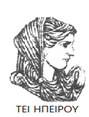 ΜΕΘΟΔΟΛΟΓΙΑ ΕΡΕΥΝΑΣ, Ενότητα 8, ΤΜΗΜΑ ΝΟΣΗΛΕΥΤΙΚΗΣ, 
ΤΕΙ ΗΠΕΙΡΟΥ- Ανοιχτά Ακαδημαϊκά Μαθήματα στο ΤΕΙ Ηπείρου
Σημείωμα Αναφοράς
Copyright Τεχνολογικό Ίδρυμα Ηπείρου. Στέφανος Μαντζούκας.
Μεθοδολογία της Ερευνας.
Έκδοση: 1.0 Ιωάννινα, 2015. 
Διαθέσιμο από τη δικτυακή διεύθυνση:
http://eclass.teiep.gr/courses/NOSH100/
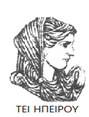 ΜΕΘΟΔΟΛΟΓΙΑ ΕΡΕΥΝΑΣ, Ενότητα 8, ΤΜΗΜΑ ΝΟΣΗΛΕΥΤΙΚΗΣ, 
ΤΕΙ ΗΠΕΙΡΟΥ- Ανοιχτά Ακαδημαϊκά Μαθήματα στο ΤΕΙ Ηπείρου
Σημείωμα Αδειοδότησης
Το παρόν υλικό διατίθεται με τους όρους της άδειας χρήσης Creative Commons Αναφορά Δημιουργού-Μη Εμπορική Χρήση-Όχι Παράγωγα Έργα 4.0 Διεθνές [1] ή μεταγενέστερη. Εξαιρούνται τα αυτοτελή έργα τρίτων π.χ. φωτογραφίες, Διαγράμματα κ.λ.π., τα οποία εμπεριέχονται σε αυτό και τα οποία αναφέρονται μαζί με τους όρους χρήσης τους στο «Σημείωμα Χρήσης Έργων Τρίτων».
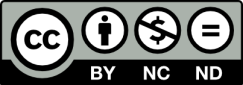 Ο δικαιούχος μπορεί να παρέχει στον αδειοδόχο ξεχωριστή άδεια να  χρησιμοποιεί το έργο για εμπορική χρήση, εφόσον αυτό του  ζητηθεί.
[1]
http://creativecommons.org/licenses/by-nc-nd/4.0/deed.el
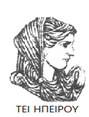 ΜΕΘΟΔΟΛΟΓΙΑ ΕΡΕΥΝΑΣ, Ενότητα 8, ΤΜΗΜΑ ΝΟΣΗΛΕΥΤΙΚΗΣ, 
ΤΕΙ ΗΠΕΙΡΟΥ- Ανοιχτά Ακαδημαϊκά Μαθήματα στο ΤΕΙ Ηπείρου
Διατήρηση Σημειωμάτων
Οποιαδήποτε  αναπαραγωγή ή διασκευή του υλικού θα πρέπει  να συμπεριλαμβάνει:

το Σημείωμα Αναφοράς
το  Σημείωμα Αδειοδότησης
τη Δήλωση Διατήρησης Σημειωμάτων
το Σημείωμα Χρήσης Έργων Τρίτων (εφόσον υπάρχει) 

μαζί με τους συνοδευόμενους υπερσυνδέσμους.
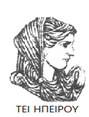 ΜΕΘΟΔΟΛΟΓΙΑ ΕΡΕΥΝΑΣ, Ενότητα 8, ΤΜΗΜΑ ΝΟΣΗΛΕΥΤΙΚΗΣ
ΤΕΙ ΗΠΕΙΡΟΥ- Ανοιχτά Ακαδημαϊκά Μαθήματα στο ΤΕΙ Ηπείρου
Τέλος Ενότητας
Επεξεργασία: Βαΐτσα Τσακστάρα
Ιωάννινα, 2015
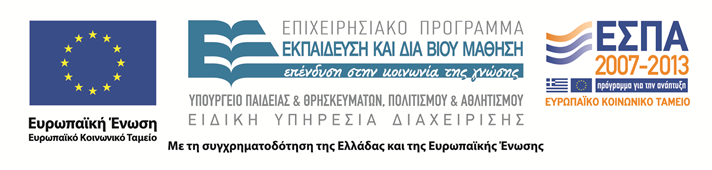 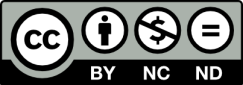 ΜΕΘΟΔΟΛΟΓΙΑ ΕΡΕΥΝΑΣ, Ενότητα 8, ΤΜΗΜΑ ΝΟΣΗΛΕΥΤΙΚΗΣ
ΤΕΙ ΗΠΕΙΡΟΥ- Ανοιχτά Ακαδημαϊκά Μαθήματα στο ΤΕΙ Ηπείρου
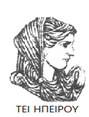 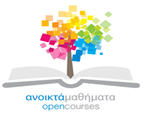 Βιβλιογραφία
Δαρβίρη Χ. 2009. Μεθοδολογία Έρευνας στο Χώρο της Υγείας Πασχαλίδης Αθήνα

Μερκούρης Α., 2008. Μεθοδολογία Νοσηλευτικής Έρευνας. Έλλην, Αθήνα. 

Mantzoukas S., 2007. “Issues of representation within qualitative inquiry”. Chapter in the edited book:
Bryman A. “Qualitative Research 2 ”. Sage Publication, London.

Μαντζούκας Σ. 2003. “Έρευνα και αντιληπτικά περιγράμματα: Τα είδη και η χρησιμότητα τους για τους ερευνητές νοσηλευτές”. Νοσηλευτική, 42(4), 405-413.

Μαντζούκας Σ.., 2007. “Ποιοτική έρευνα σε έξι εύκολα βήματα: Η επιστημολογία, οι μέθοδοι και η παρουσίαση”.Νοσηλευτική, 46(2), 176-187.

Mantzoukas S., 2008. “Facilitating research students in formulating qualitative research questions”.
Nurse Education Today, 28(3), 371-377.

Mantzoukas S., 2011. “Exploring ethnographic genres and developing validity appraisal tools”. Journal of Research in Nursing (published early online).

Σαχίνη Κ. 2000 Μεθοδολογία έρευνας. Βήτα, Αθήν
Τέλος Ενότητας
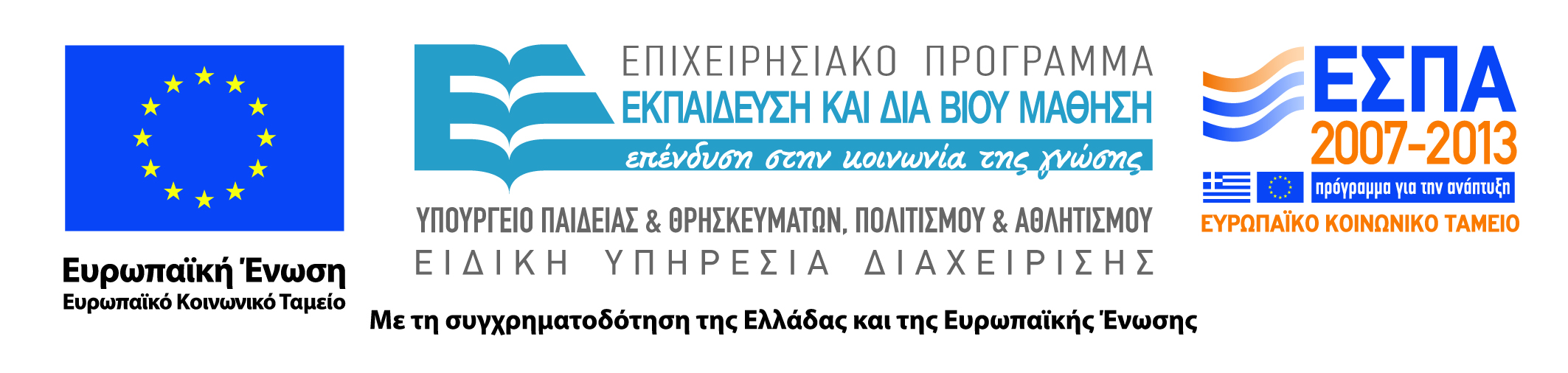 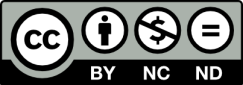